Simple Scheduling
Mike Sawyer
bit.ly/simpleshedule
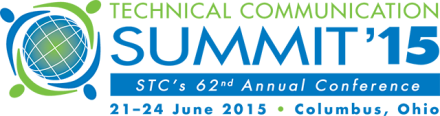 #STC15
@Akambe
Preview
Focus: Small business, small budget
Spreadsheet basics (optional)
Schedule formatting & printing
Schedule fields, sorting, & filtering
Handy schedule formulas & functions
Best practices
Features: What, then how
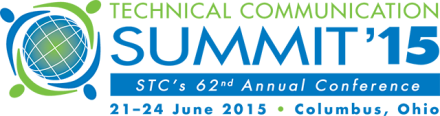 #STC15
@Akambe
Free Spreadsheet Alternatives
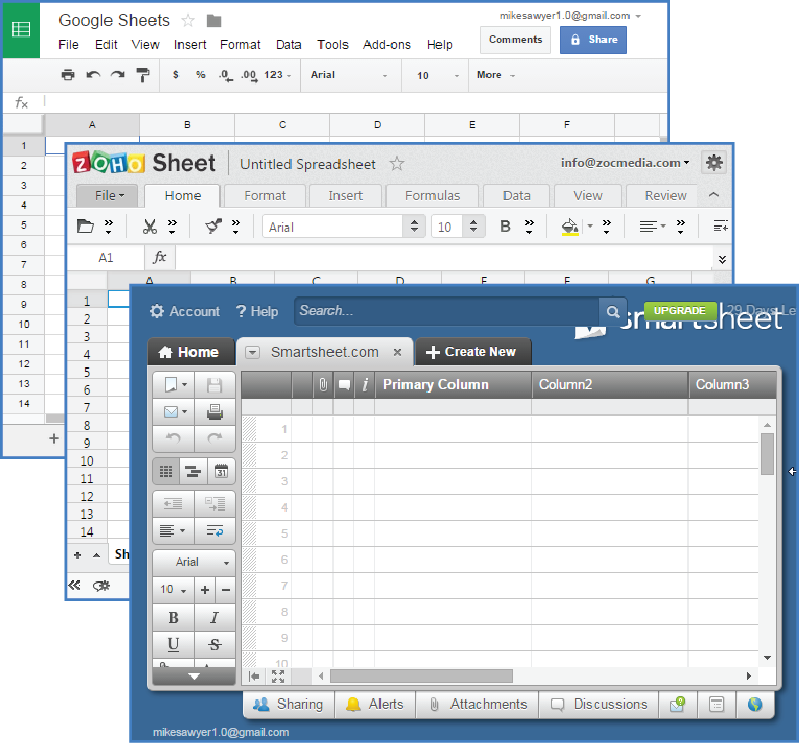 Google Sheets
Zoho
Smartsheet.com
Excel web app
SoftMaker FreeOffice
OpenOffice
LibreOffice 
LucidChart
Kingsoft Office Free
iWork Numbers (Mac & Web)
NeoOffice (Mac)
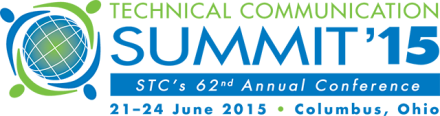 #STC15
@Akambe
Using a Spreadsheet as a Schedule
Formalizes project schedule & plan
At-a-glance (no DB report)
Easy & adaptable
Track progress & history
Packages other handy reference info
Transitory—not permanent
Start with a prototype, modify as you go
Contents vary depending on your needs
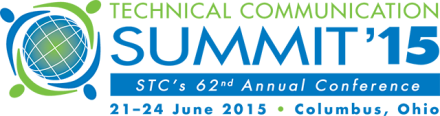 #STC15
@Akambe
My Schedule (Smallified)
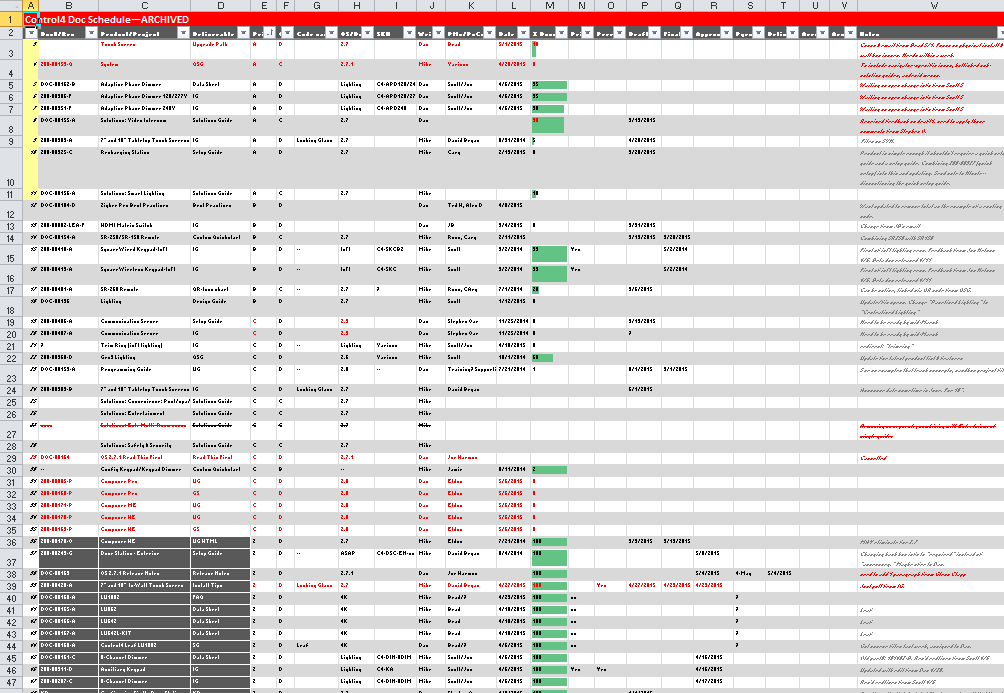 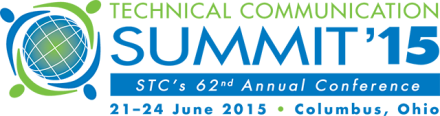 #STC15
@Akambe
Spreadsheet Basics
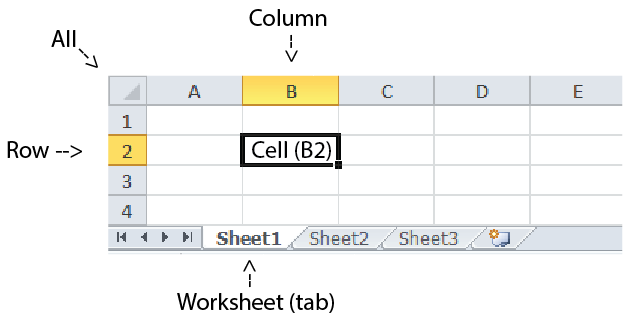 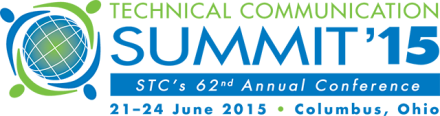 #STC15
@Akambe
Layout
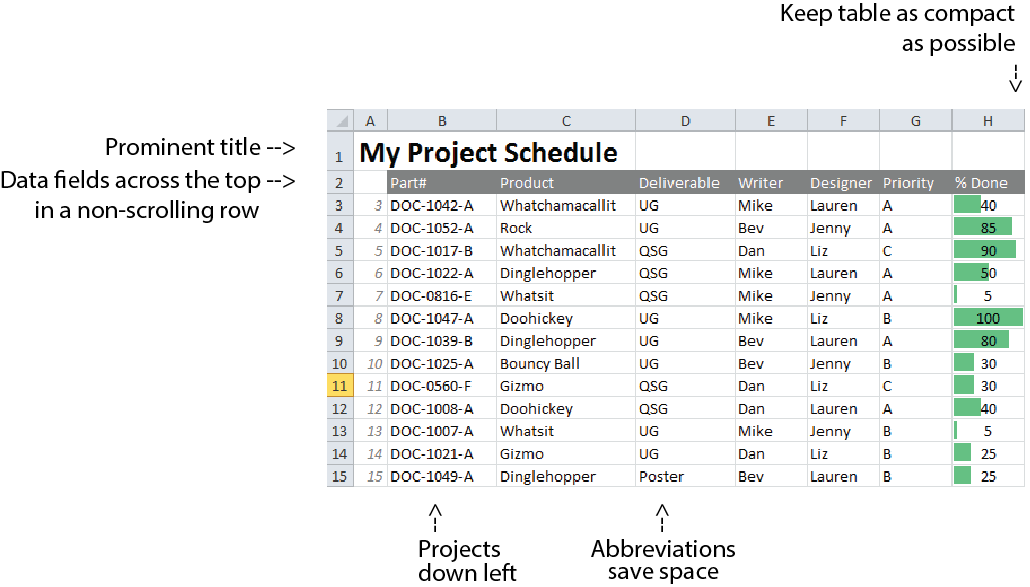 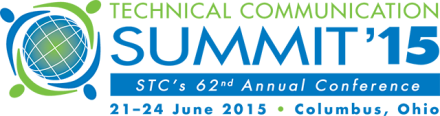 #STC15
@Akambe
Resizing Columns: How
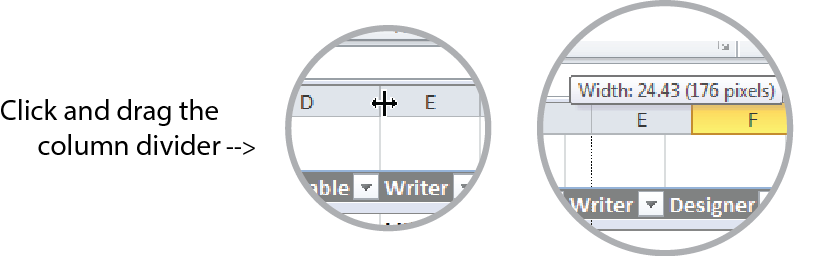 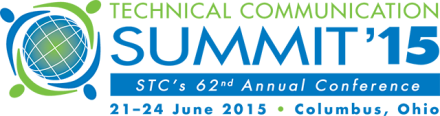 #STC15
@Akambe
Non-scrolling Row: How
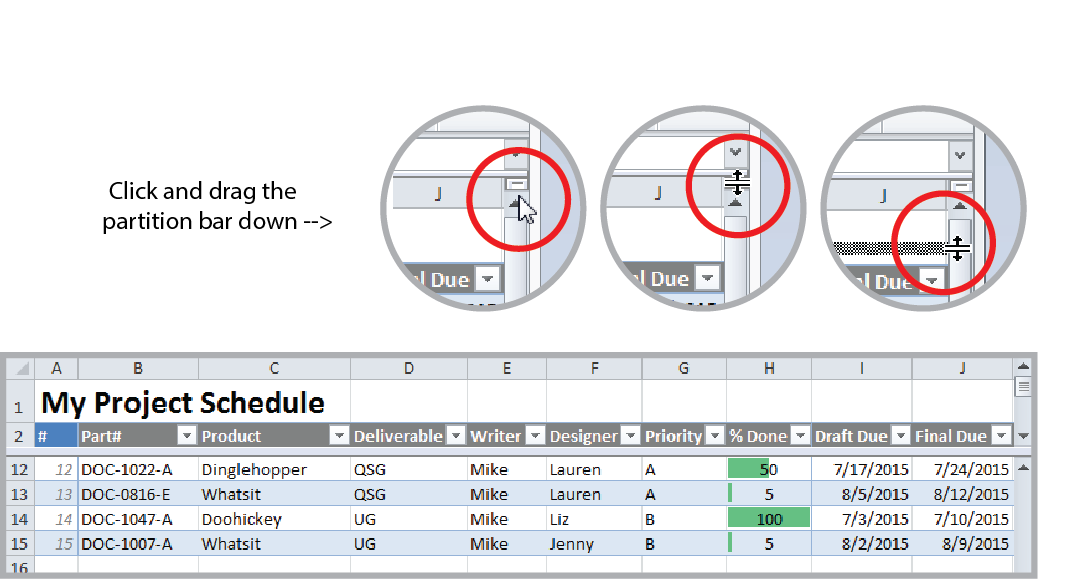 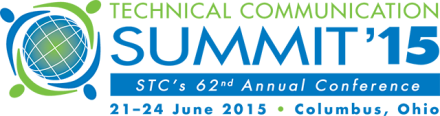 #STC15
@Akambe
Printing
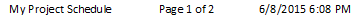 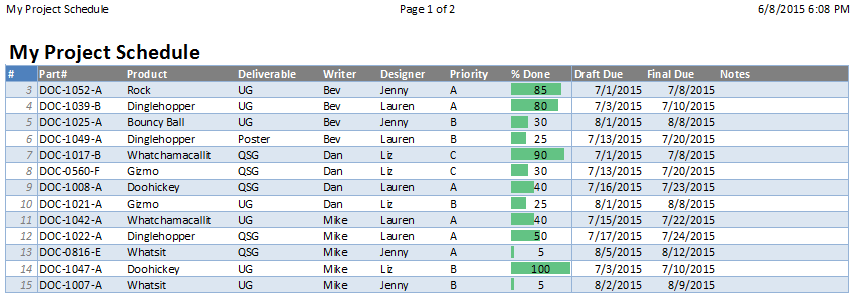 Print landscape (with narrow margins) to fit more 
Print to Legal for more columns per page
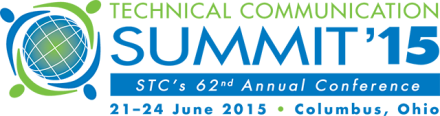 #STC15
@Akambe
Header/Footer: How
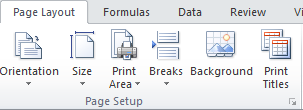 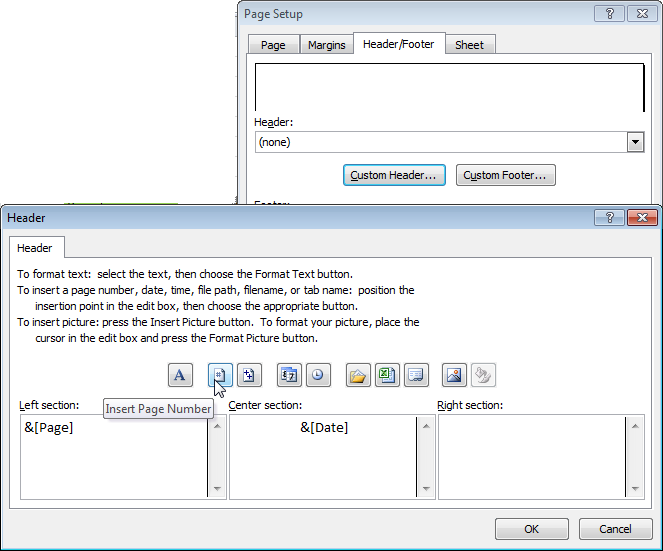 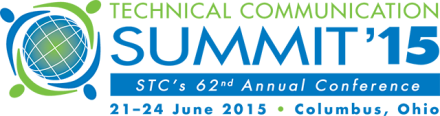 #STC15
@Akambe
Shrink-to-Fit Printing: How
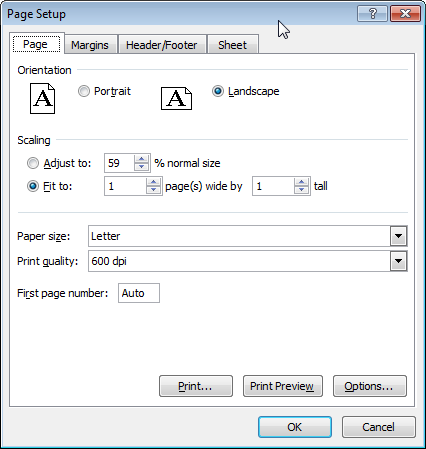 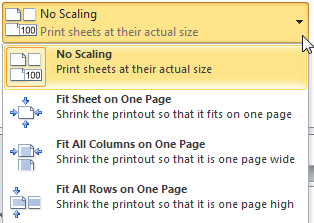 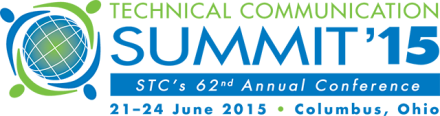 #STC15
@Akambe
Formatting
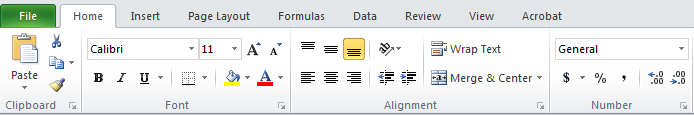 Home ribbon
Can format characters
Easiest to treat cells as mini paragraphs
Vertical alignment “top” or “center”
Wrap Text to avoid truncating
Short date/currency formats (“remembering”)
Borders and shading to emphasize
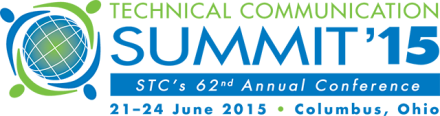 #STC15
@Akambe
Formatting
Color if you can print to color; patterns for B/W
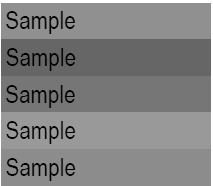 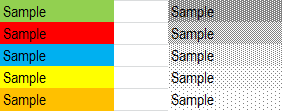 Small, narrow fonts, and abbreviations to fit more info
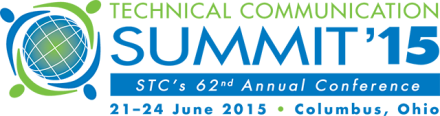 #STC15
@Akambe
Conditional Formatting
Quantities, percentages, ratings(Values can be visible or hidden)
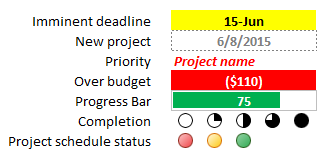 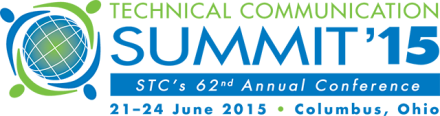 #STC15
@Akambe
Conditional Formatting: How
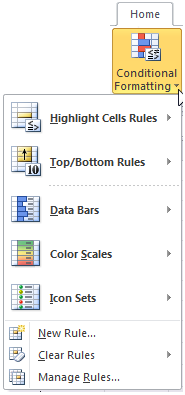 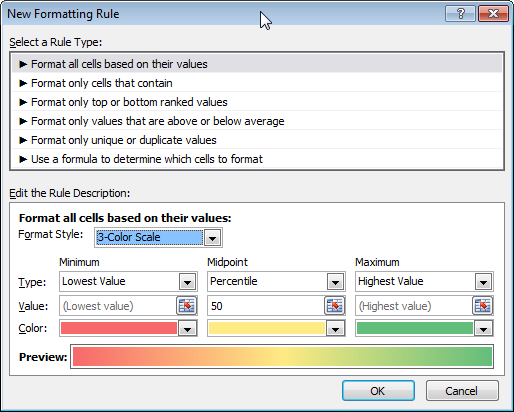 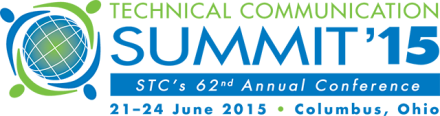 #STC15
@Akambe
Fields
Measuring
Elapsed time since start (work days vs. true days)
Days before due
Hours (for billing)
Budgeted hours remaining
Descriptive
Doc part#/Rev
Product (or project)
Deliverable (UG, QSG, help, etc.)
Format of output
Priority
Audience
Code name
Product part#/ model
Writer & designer
PoCs/Reviewers
Budget planned
Notes
Goals & Gates
Deadline
Edit due
Draft due
Final due
Historical
Date added
% done
Approved
Web posted
Delivered
Archived
Cost
Budget planned
Budget used
Budget remaining
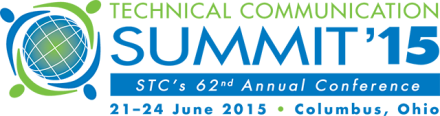 #STC15
@Akambe
Data Validation
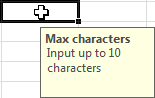 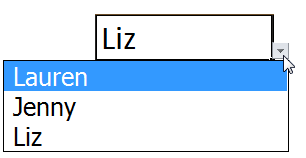 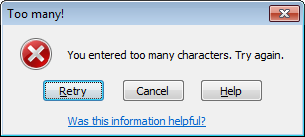 Allowed lists, types of data,allowed ranges of numbers & dates
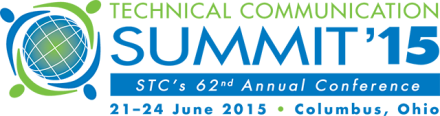 #STC15
@Akambe
Data Validation: How
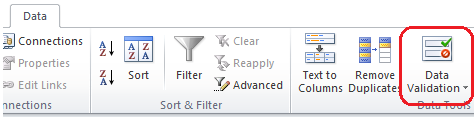 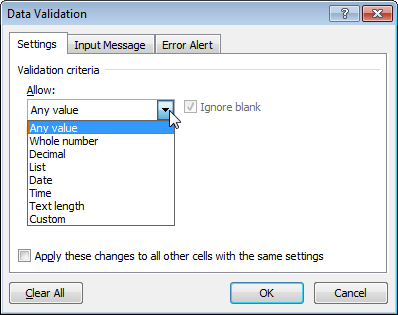 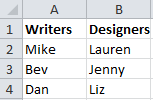 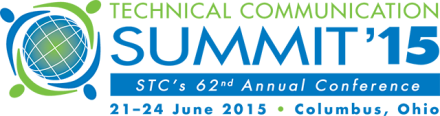 #STC15
@Akambe
Make It a Table
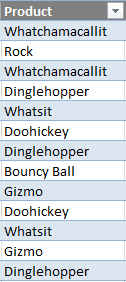 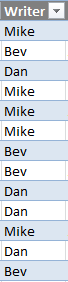 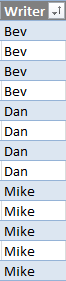 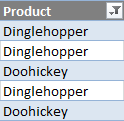 Filtering
Sorting
+ Row striping
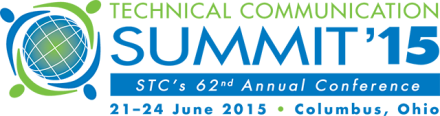 #STC15
@Akambe
Make It a Table: How
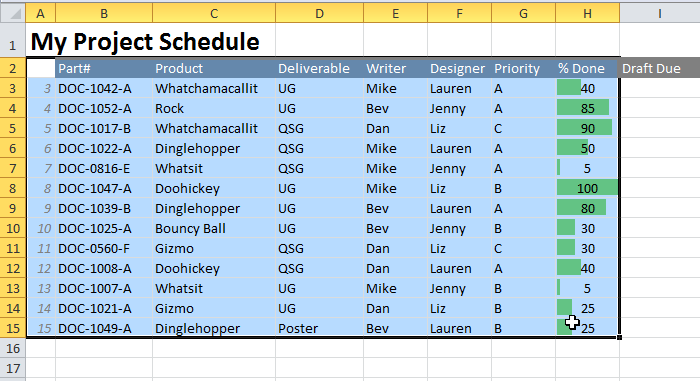 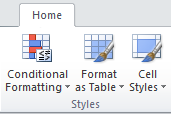 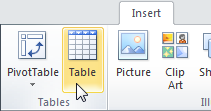 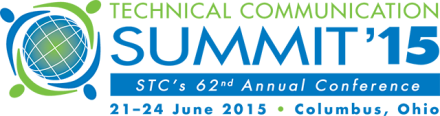 #STC15
@Akambe
Sorting and Filtering: How
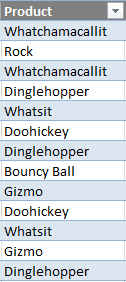 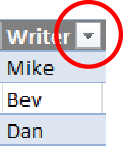 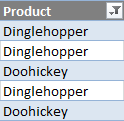 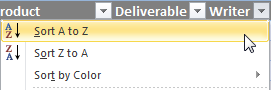 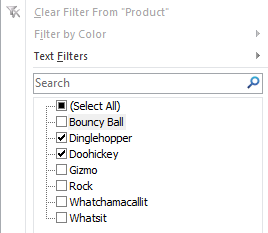 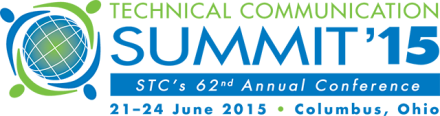 #STC15
@Akambe
Formulas
A formula:
Is an equation, starting with “=”
Transforms sheet from record keeping to computing
Typed in a cell, easily edited
Displays the value of the formula
Can use cell references, numbers, and functions
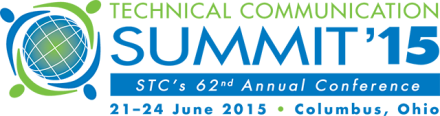 #STC15
@Akambe
Formula References & Math
Cell references
Column letter first, then row # (“A1”)
Math
Addition/Subtraction (A1+B2), (A1-B2)
Multiplication (A1*B2) or (A1)(B2)
Division (A1/B2)
Exponents (A1^2)
Nested operations A1*(3+(5*B2))
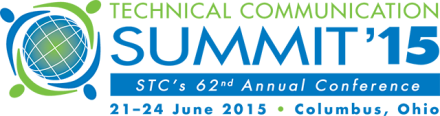 #STC15
@Akambe
Popular Schedule Functions
Like mini-programs that fit inside a formula(see handout for descriptions)
Average
Cell
Concatenate
Count
Countblank
Countif
Days360
Max
Median
Min
Networkdays
Now
Round
Row
Sum
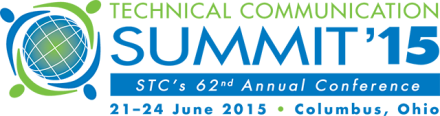 #STC15
@Akambe
SUM (function)
Totals the values in a range.
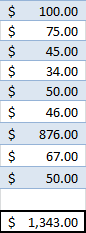 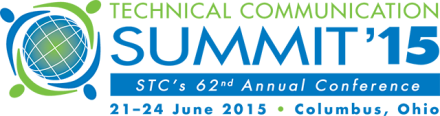 #STC15
@Akambe
SUM (function): How
Totals the values in a range.
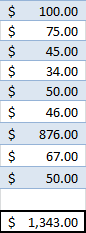 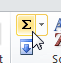 =SUM(B4:B12)
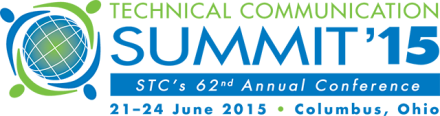 #STC15
@Akambe
Date Functions
Basic math operations (assumes days)
NOW, DAYS360, NETWORKDAYS
Compute time spans
Count in real days or weekdays
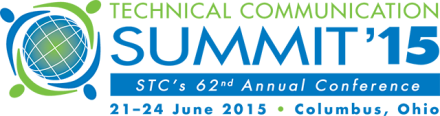 #STC15
@Akambe
Date Functions: How
=D5-C5 (simple subtraction)
=DAYS360(C5,D5) (difference in true days)
=NETWORKDAYS(C5,D5) (weekdays)
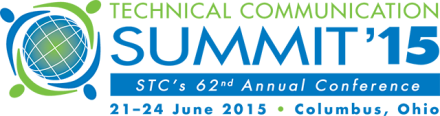 #STC15
@Akambe
COUNTIF (function)
Counts how many of something is in the specified range.
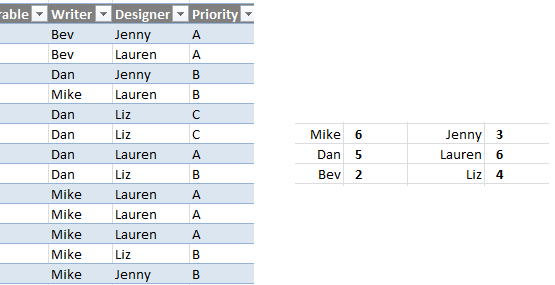 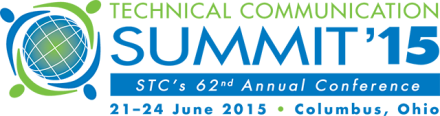 #STC15
@Akambe
COUNTIF (function): How
Counts how many of something is in the specified range.
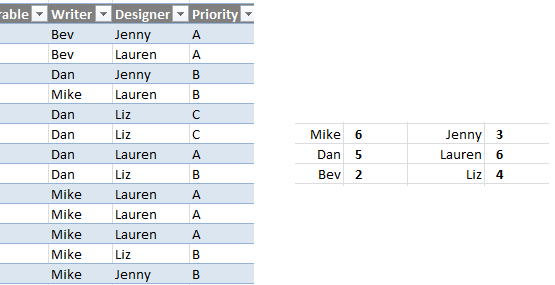 =COUNTIF(F3:F15,"Jenny")
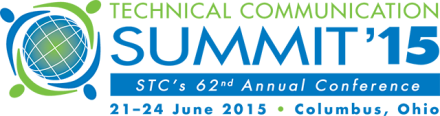 #STC15
@Akambe
Copying Formulas: How
Copy/paste
Click & drag


Pasting a value
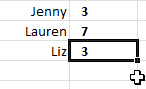 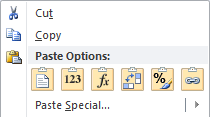 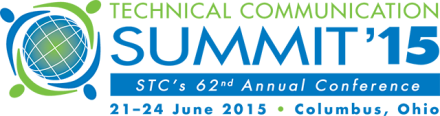 #STC15
@Akambe
Absolute References
When pasted, a formula automatically adjusts the [relative] cell references."A1" can become "A3".
Absolute refs don’t change.
How: Insert "$" before each part of the cell reference you want to keep. (“$A$1")
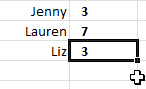 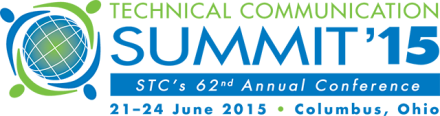 #STC15
@Akambe
Best practices
Backing up & Archiving
Quarterly history
Naming worksheets
Master sheet/record (at project start and end)
Part numbers
Collaborative updates (concurrent: SharePoint, Box, Google Sheets, CollateBox)
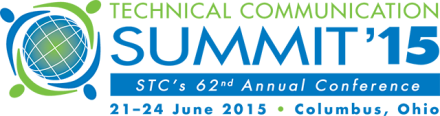 #STC15
@Akambe
Collaboration
Taking turns: Shared network drive, DropBox
Concurrent: SharePoint, Box, Google Sheets, CollateBox
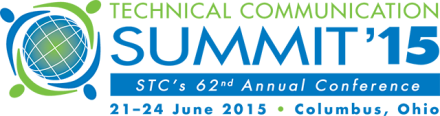 #STC15
@Akambe
More Resources
bit.ly/simpleschedule

This PowerPoint deck
Formula basics deck
Handout (PDF)
Starter schedule spreadsheet
Examples spreadsheet
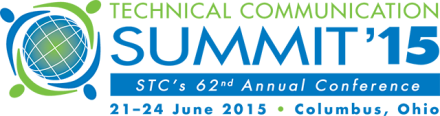 #STC15
@Akambe
Q&A & Contact Info
Mike Sawyer
mike@sawyerhome.net
www.linkedin.com/in/mikesawyerprofile
@Akambe
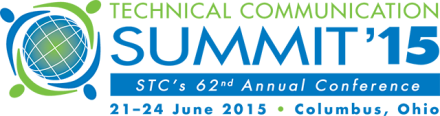 #STC15
@Akambe